OD Marketing Interviewwith John D. Carter, PhD
Marie Carasco Saul, GPHR, Ph.D. 
Workforce Education and Development
The Pennsylvania State University
Spring 2015
Overview
Brief Background of Interviewee, John D. Carter
Review Answers to the following Seven Questions:
Practices in marketing his services
Approaches to marketing his services that proved most effective and least effective 
Lessons learned about marketing consulting he wished he had known when he started out
Unique challenges faced in marketing consulting services
Thoughts on any trends that exist that might be changing the way that consulting services are currently marketed
Advice for prospective consultants in taking advantage of those trends
Advice to a prospective consultant about marketing
A Final Suggestion
Summary
Your Questions
Background of Interviewee
President of the Gestalt Center for Organization and Systems Development (GestaltOSD)
Emeritus member of the NTL Institute for Applied Behavioral Science  
Former faculty member at Columbia University and at Case Western Reserve University 
One of the pioneers of Appreciative Inquiry 
Does not consider himself an OD Consultant, but has done OD work using applied behavioral science methods
Presented the Lifetime Achievement Award by ODN for contributions to the field.
Has forty years of significant experience in whole systems change and individual interventions:

Training and Development
Consulting and Coaching
Personal Development Work
Large Scale Change Projects (3-7 years long)
Top Leadership Succession (2-5 and10 years in the future)
Conflict Resolution / Leadership struggles / Power Struggles
Mergers, Acquisitions and Takeovers
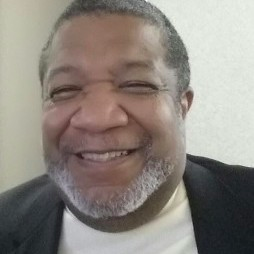 Dr. John Carter
Question One
Approaches to Marketing Consulting Services:
Never formally marketed his services
Be the best
Rolls Royce  
McIntosh Sound Systems
There were two key factors:
Word of mouth – recommendations 
Use your Introductions – get a clear picture of what you want to do and tell everyone you know or meet
Target companies you want to do work with:
Example: John’s entry into health care in Cleveland, OH 
Share interests and limitations directly
Question Two
Most effective and least effective marketing strategies:
Most Effective
Do good work to build your reputation 

Get clear about your wants and your dreams and tell everyone about it

Follow-up on interactions and engagements with what was you promised

Keep a good black book 

Under promise and over deliver
Least Effective
Networking - Unless you are using the interactions to communicate your dream.
[Speaker Notes: Keep a good black book - The people that you meet that you are interested in that you know that they have something that you want to make happen, have enough information to track them down.]
Question Three
Lessons Learned on Marketing Consulting He Wished He Knew Early on:
Consulting Fees
Fees for service have nothing to do with self worth

Fees for service are what you charge to get the respect and attention you need to do the work you want to do

Sometimes overcharging, undercharging or working for nothing makes sense. It depends on whether it's the right opportunity for learning

Consistency 
Don’t start things that you cannot sustain (e.g. giving expensive gifts to clients and associates)
Question Four
Unique Challenges Faced in Marketing Consulting
Hard question to answer

Going down an untraditional path and wondering if he was making a big mistake (not following what was supposed to be done)

Didn’t cater to the client per say, rather, conveyed his expertise 

Follow your passion; the money will come
Question Five
Trends Changing Marketing Consulting Services
Social Media – a crap shoot (chance)

Never had a personal web page; web presence only because I was part of certain educational organizations  

Things have changed – in today’s environment you have to have some sort of web presence to appear legitimate
Question Six
Advice for Consultants to Take Advantage of Trend
Consider anything you are posting on social media as a record of your present and past. Be very selective on what you want it to look like.

You have no control over what happens to information you post on the web once it is there.
Question Seven
Advice to Prospective Consultants about Marketing
Get clear about your compelling picture 

Daily consider what you will do that day to move yourself towards that picture 

Anything that’s not helping you move toward your compelling picture should be removed or delegated

Have an elevator speech about your compelling picture – a 1 minute speech, a 5 minute speech and a 30 minute presentation. Take every opportunity to share your dream.
Final Suggestion
From a Personal Development Standpoint
It’s important to be true to your daily practice, whatever that may be: 
Exercise
Meditation 
Prayer etc.

This allows you to be get grounded and centered before doing anything else in the day. It will help you stay focused.
Key Takeaways
Develop a compelling picture for your work

Seek new experiences (consider pro bono, if needed)

Follow through on what you said you would do

Build a reputation for good work

Convey your compelling picture to everyone you know

Reach out to organizations you want to work with

Be truthful about your expertise and competence

Network with purpose – make a difference with your presence 

Consider social media as a legacy and exercise caution

Be true to and consistent with your personal practice(s)
Thank You